System Architecture
Thanos Karantjias
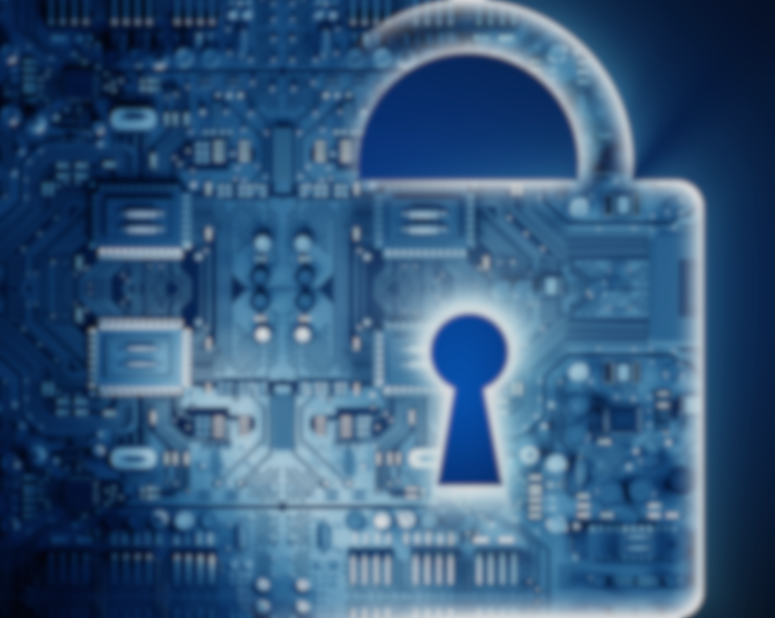 CyberSANE Components
Deep Web Data 
Acquisition
Data 
Manipulation
& Analysis
Incident
Analysis
Threat
Intelligence
Threat Intelligence
Detection
DarkNet
Anomaly
Detection
LiveNet
Security
Monitoring
CyberSANE
Core
HybridNet
Privacy Policy Enforcement
Event & Incident
Analysis
PrivacyNet
Homomorphic
Cryptography
Attack & Behaviour Simulation Environment
ShareNet
Anonymization & Encryption
Data Usage
Control
Data Sharing
Agreement Mgmt
Secure
Storage (DPOS)
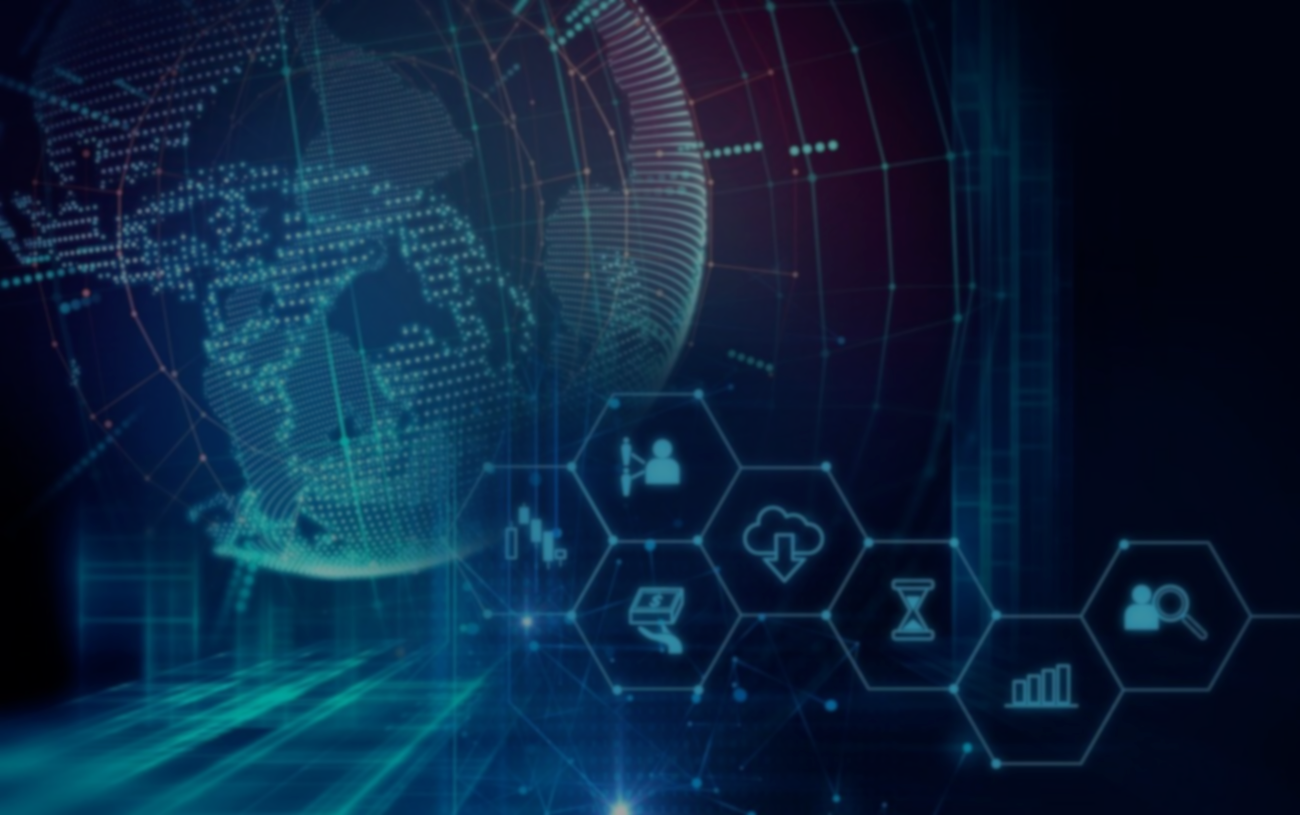 LiveNet
DarkNet
CyberSANE System Architecture
HybridNet
ShareNet
PrivacyNet
Core CyberSANE System Building Blocks
CyberSANE 
Apps
CyberSANE 
Ecosystem
C3ISP
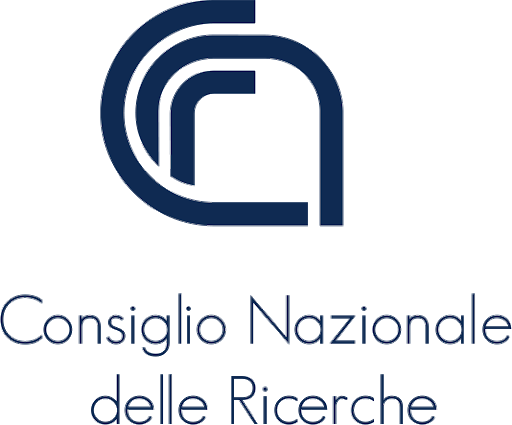 Built-in Dashboards
Identity Mgmt
Message Queuing
Data Storage
API Mgmt (Adapter)
CARMEN
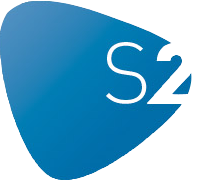 Customer
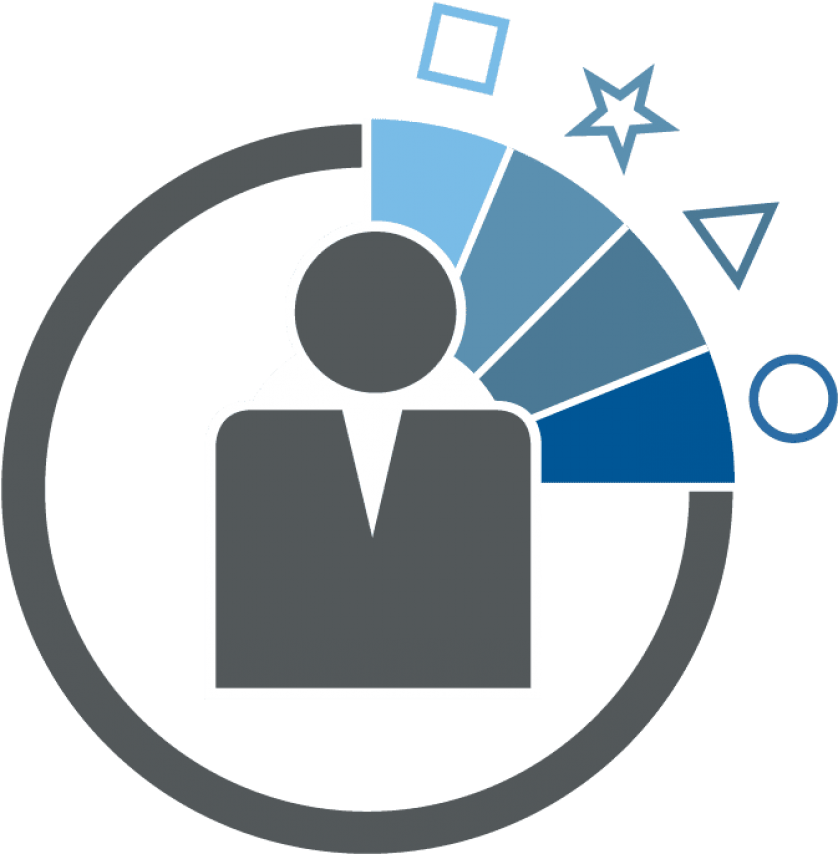 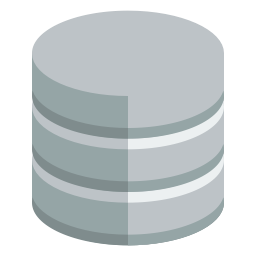 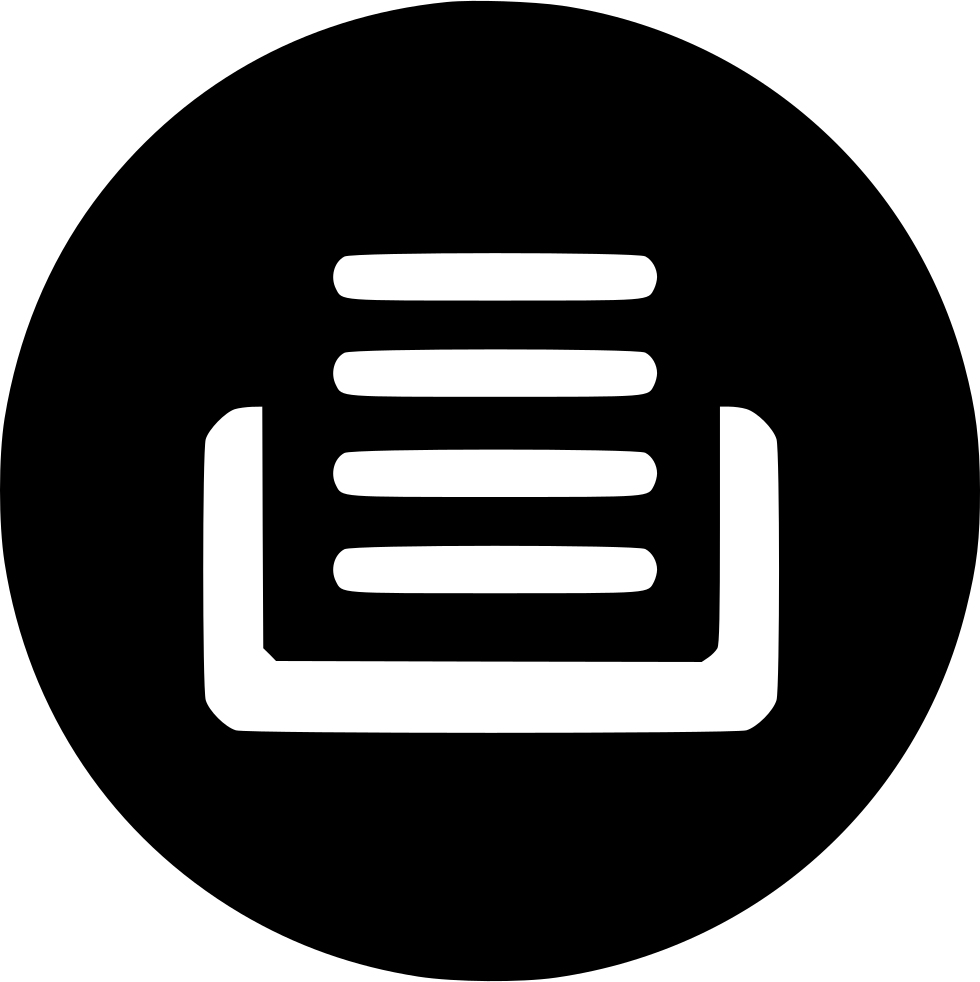 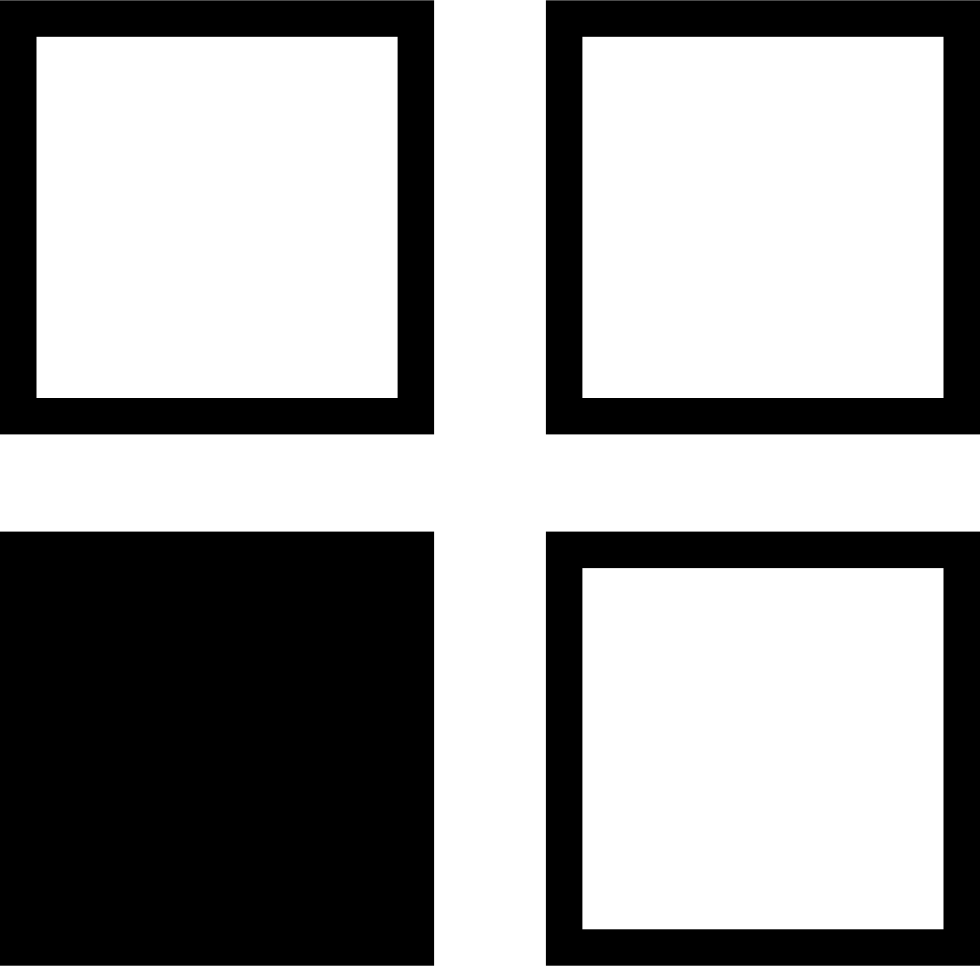 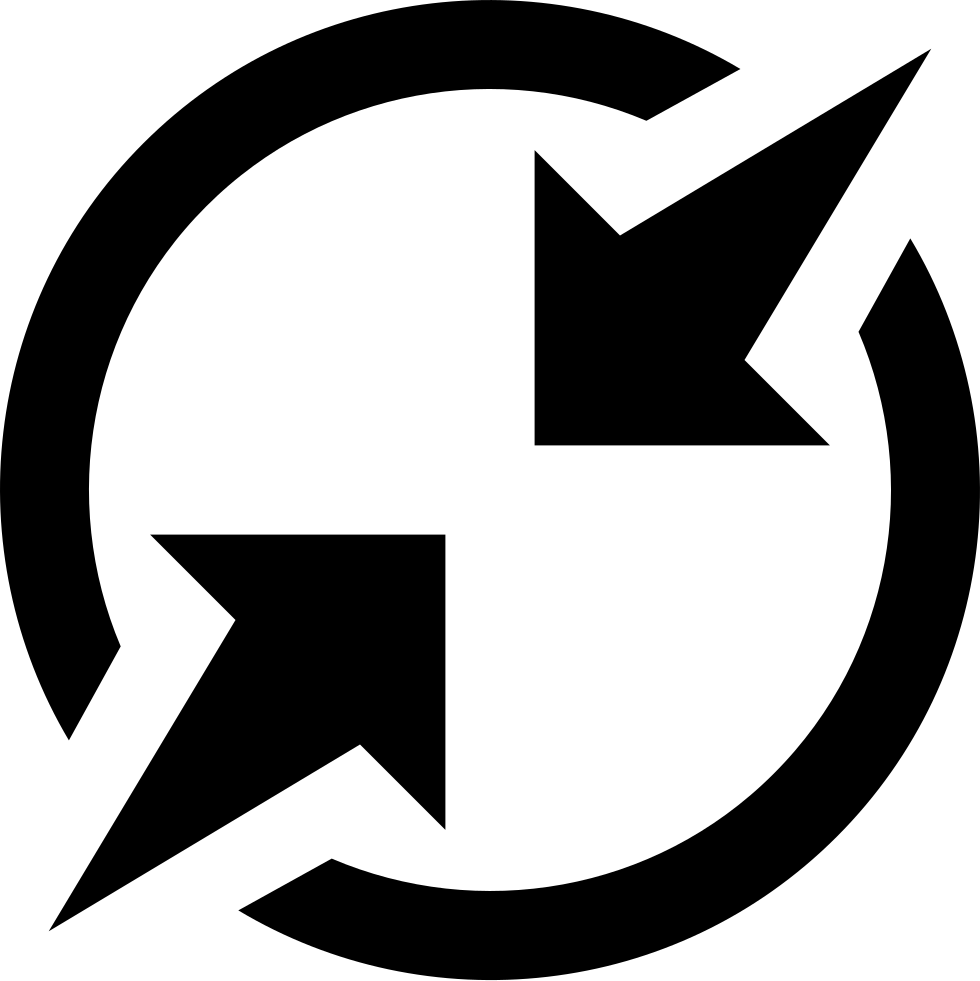 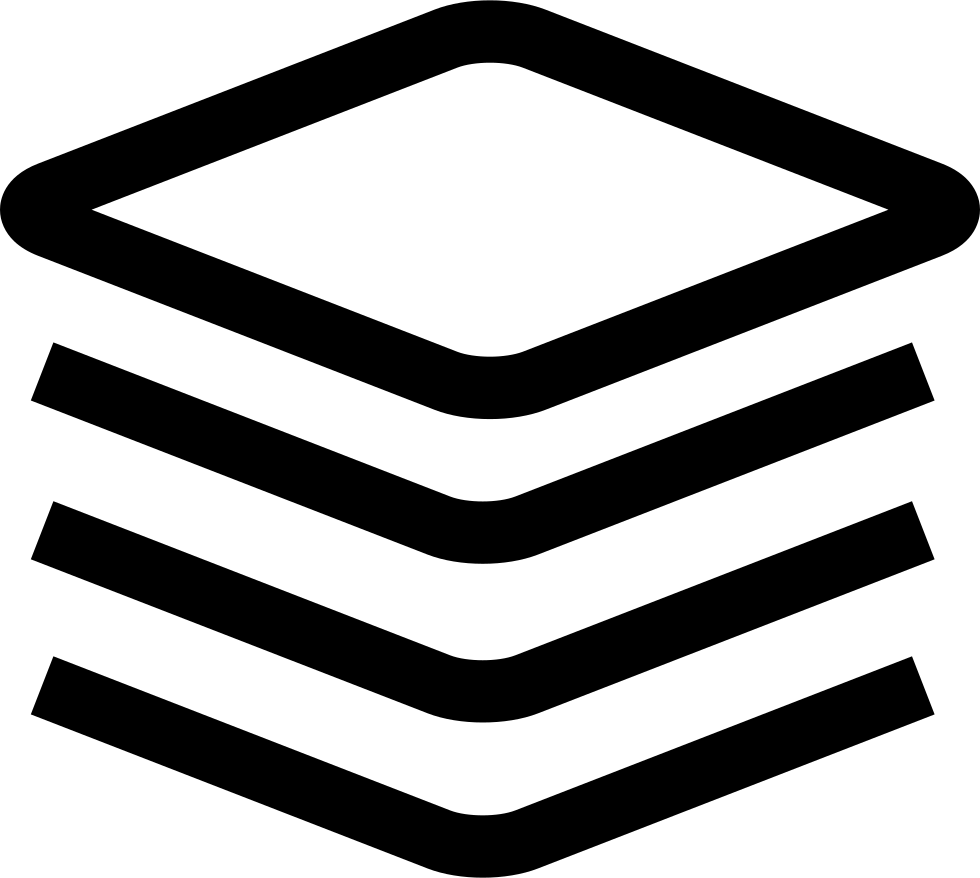 CERTCOOP
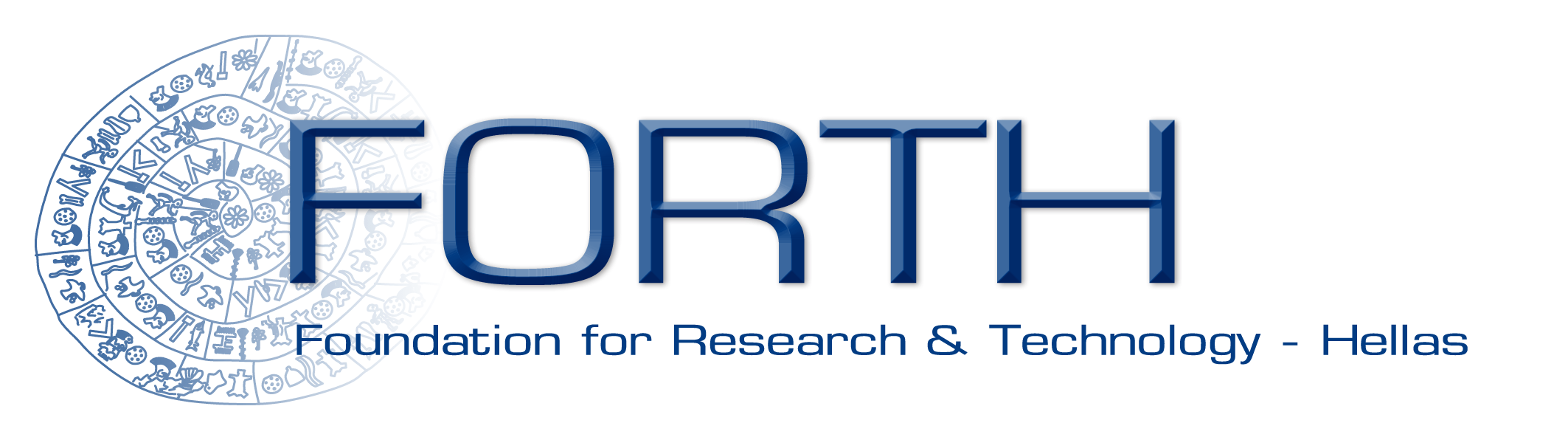 CHIMERA
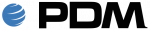 VPN
Gateway
CyberSANE Services
Main Dashboard
Application Gateway
CyberSANE
Admin
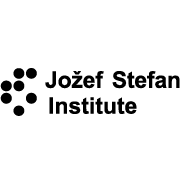 EventRegistry
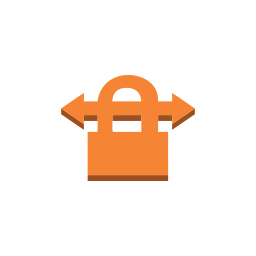 Buisinnes Application
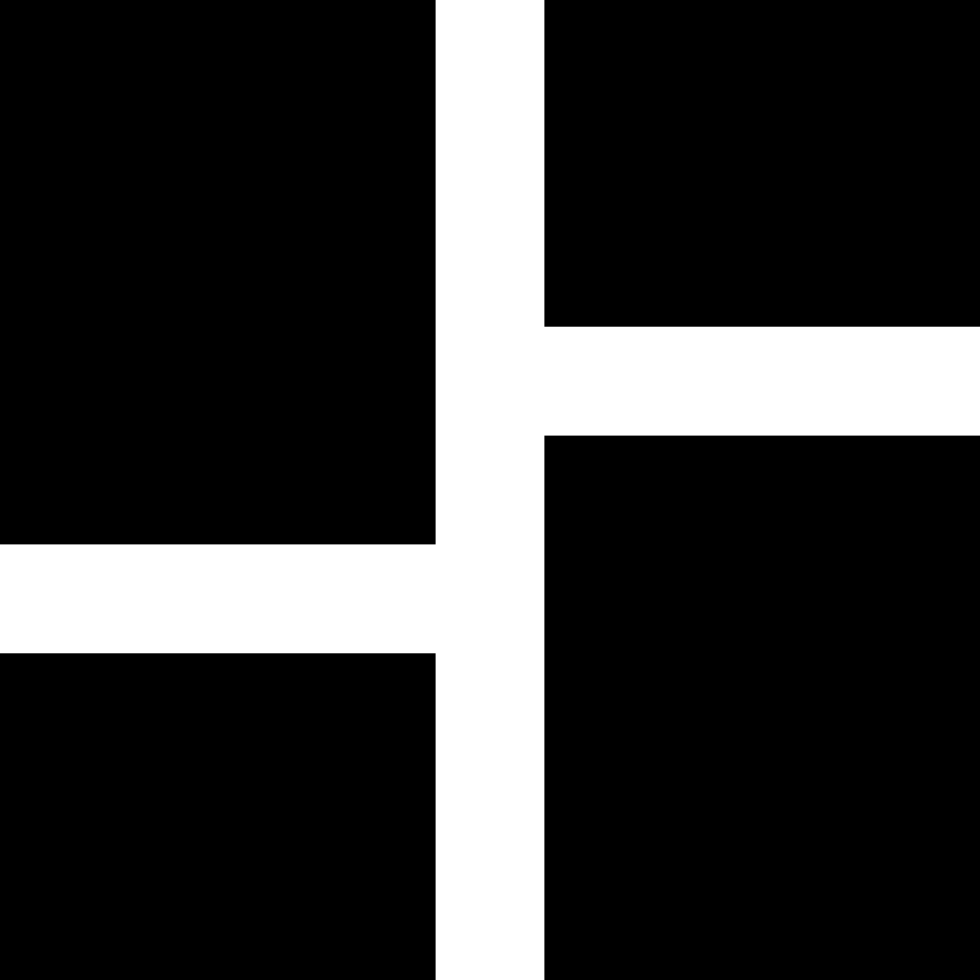 Orchestration & API
Policy Enforcment
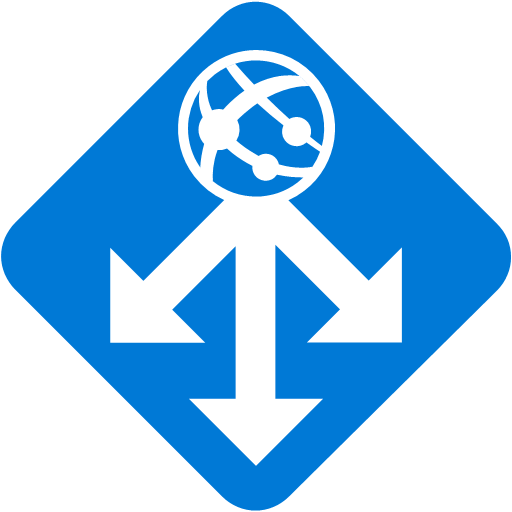 GLORIA
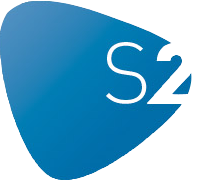 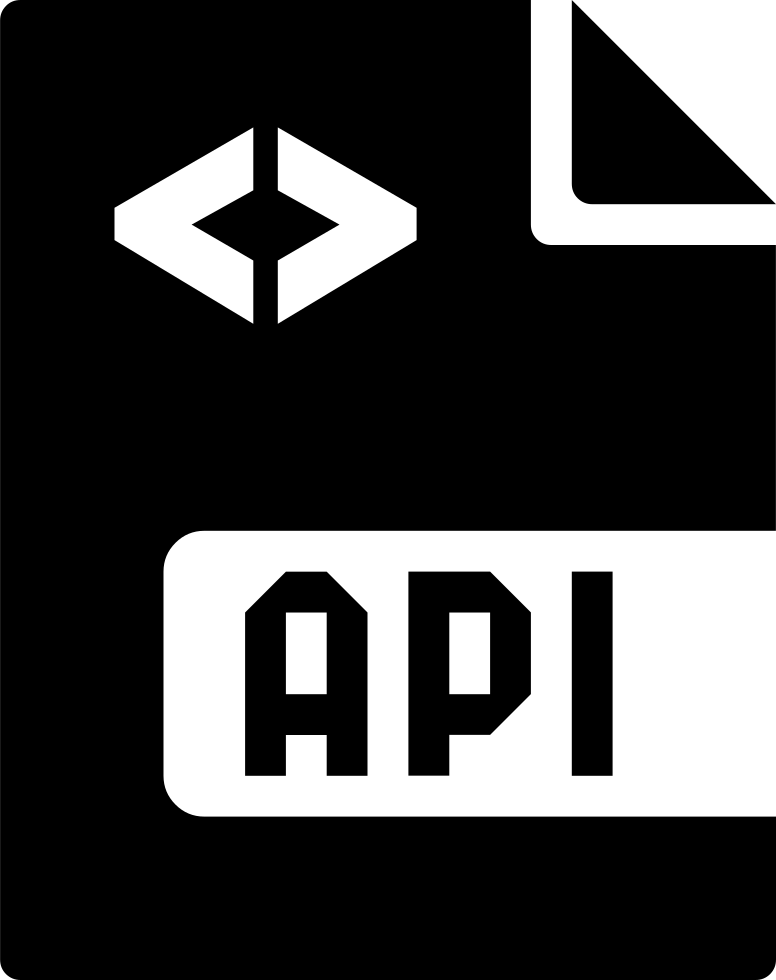 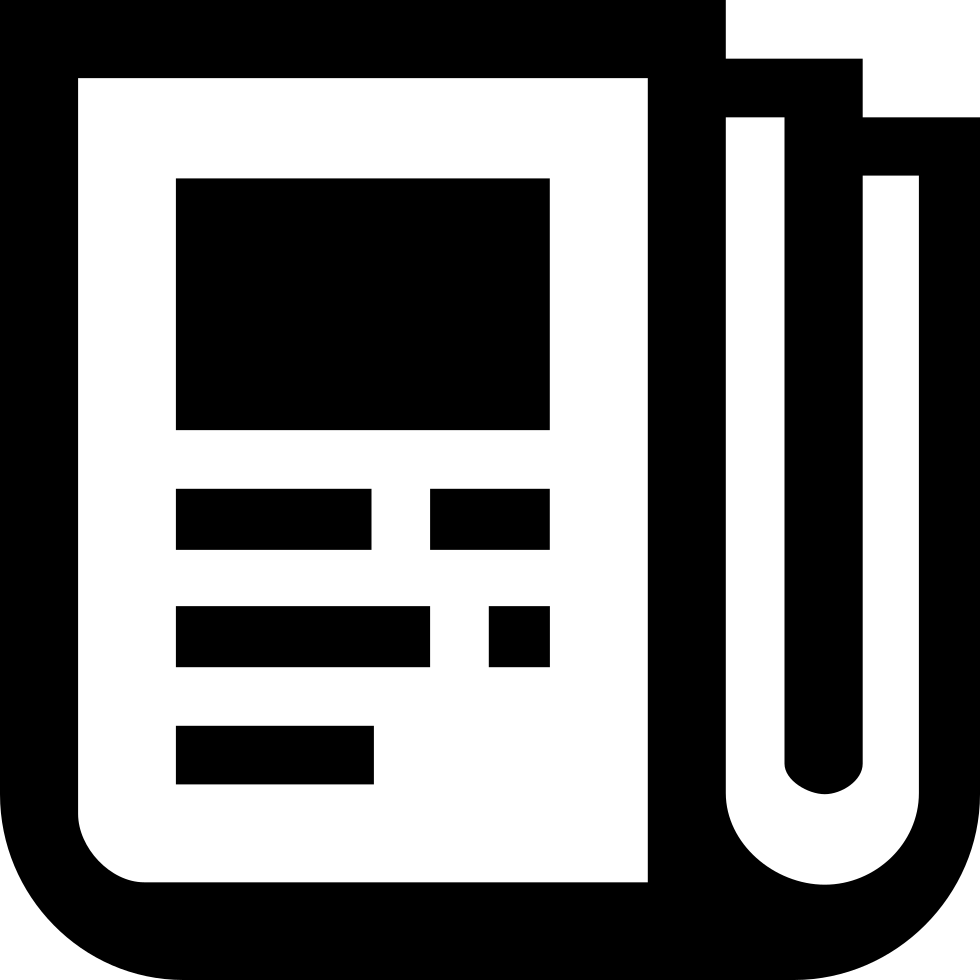 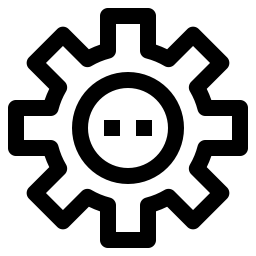 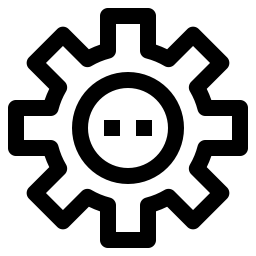 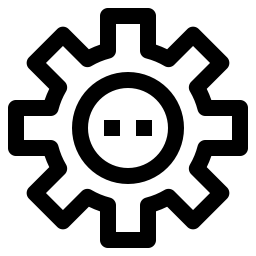 L-ADS
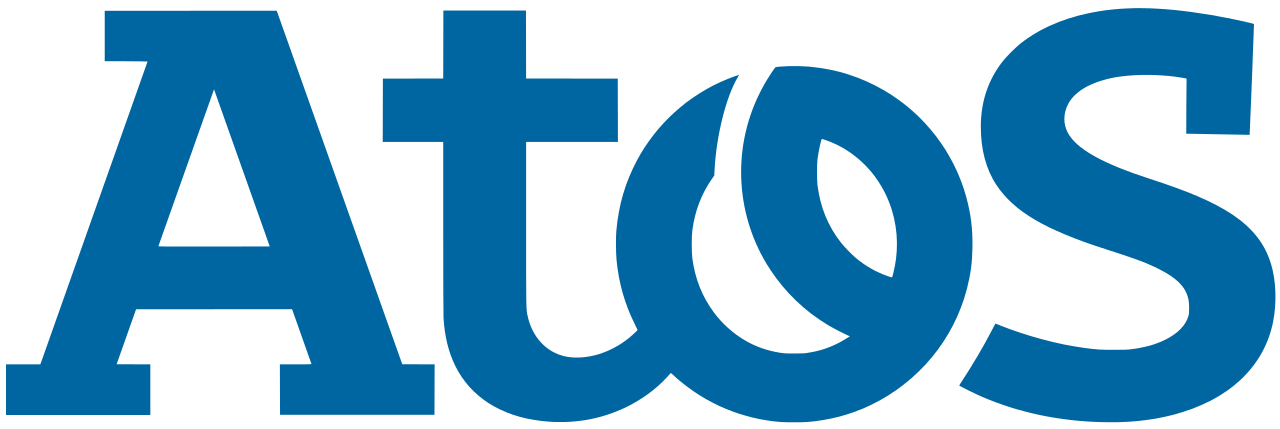 Vendor / 
Supplier
3rd Party Apps
MEDUSA
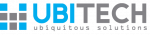 Infrastructure & SUPPORT Services
OLISTIC
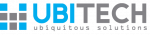 Analytics Monitoring
Logging
Auditing
Analytics
Caching
Monitoring
SiVi Tool
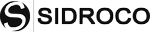 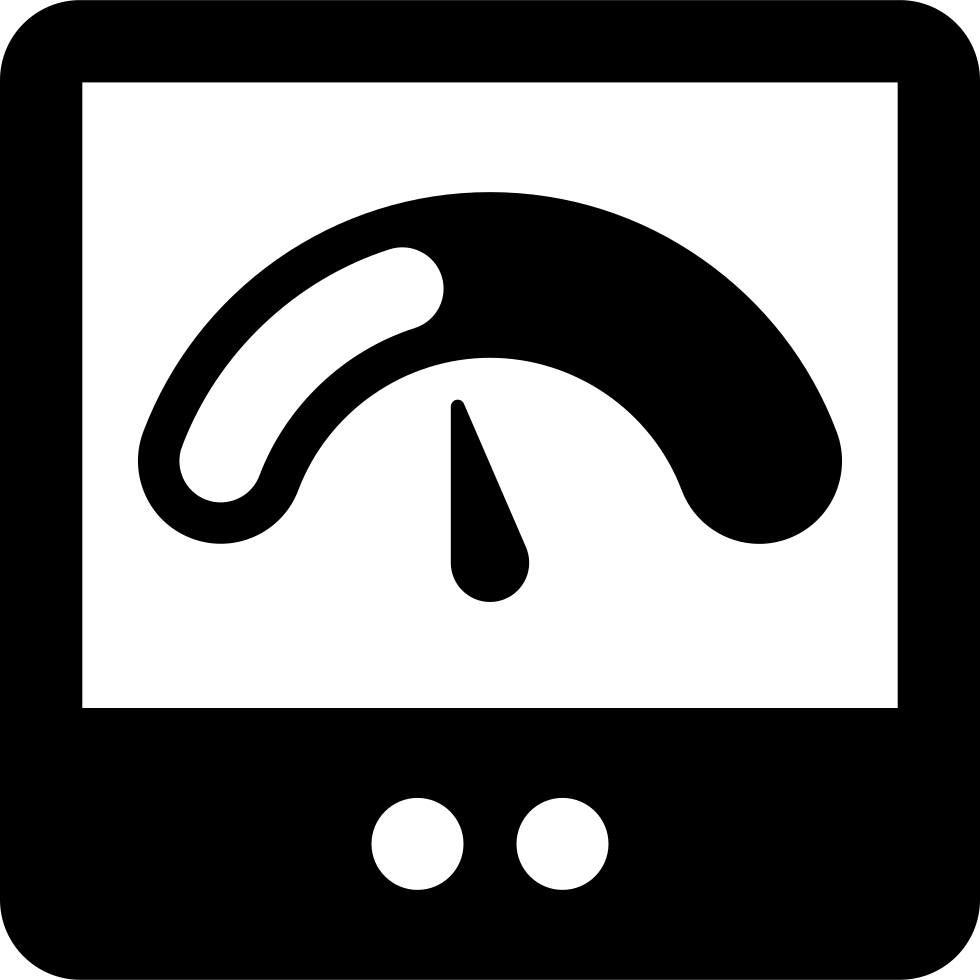 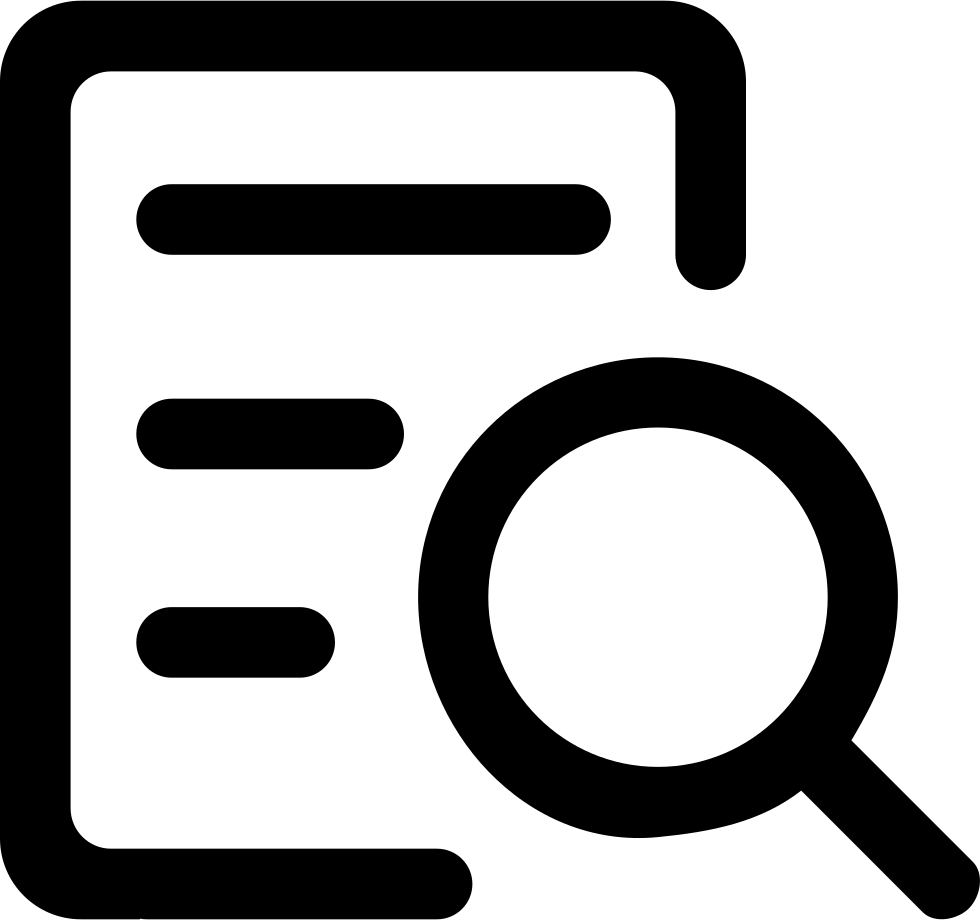 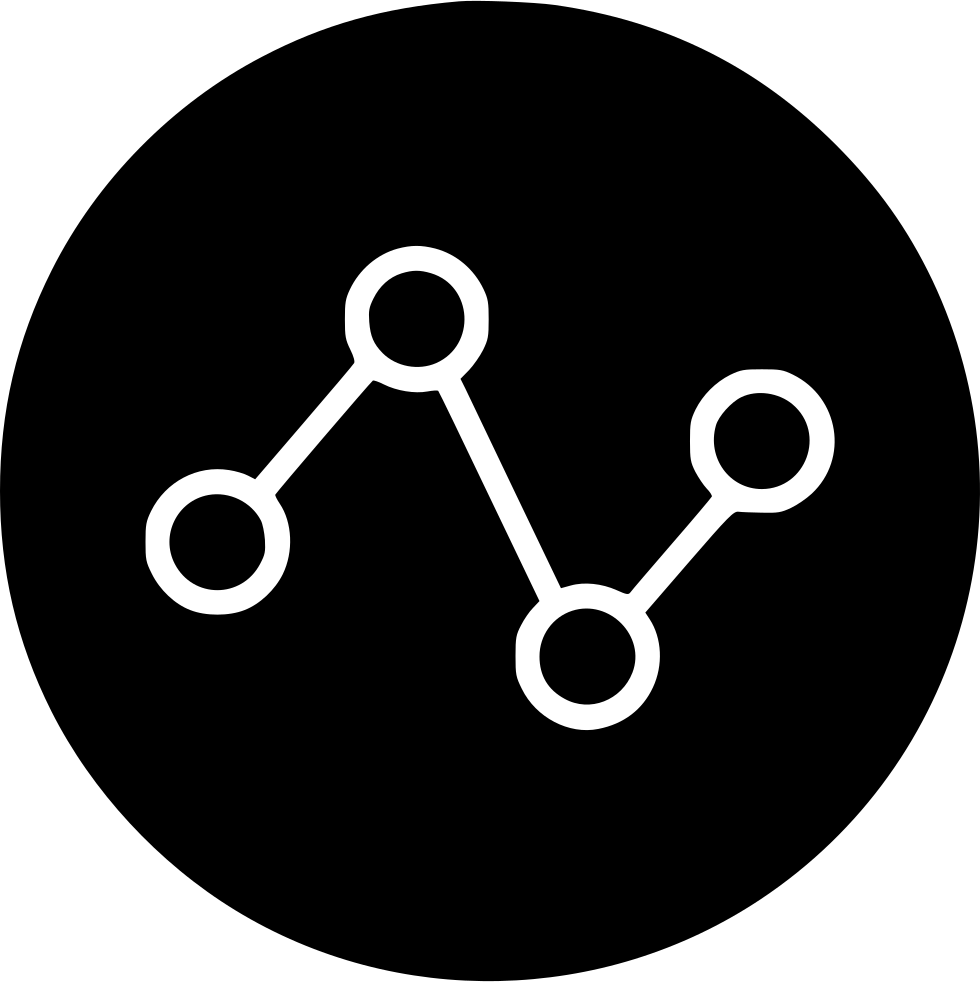 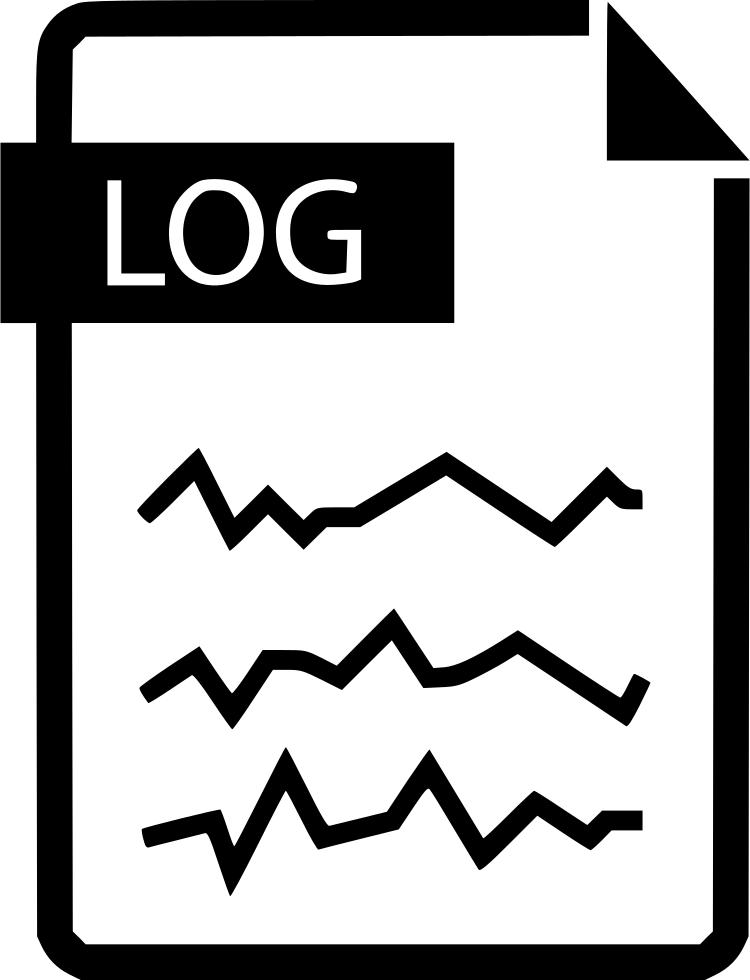 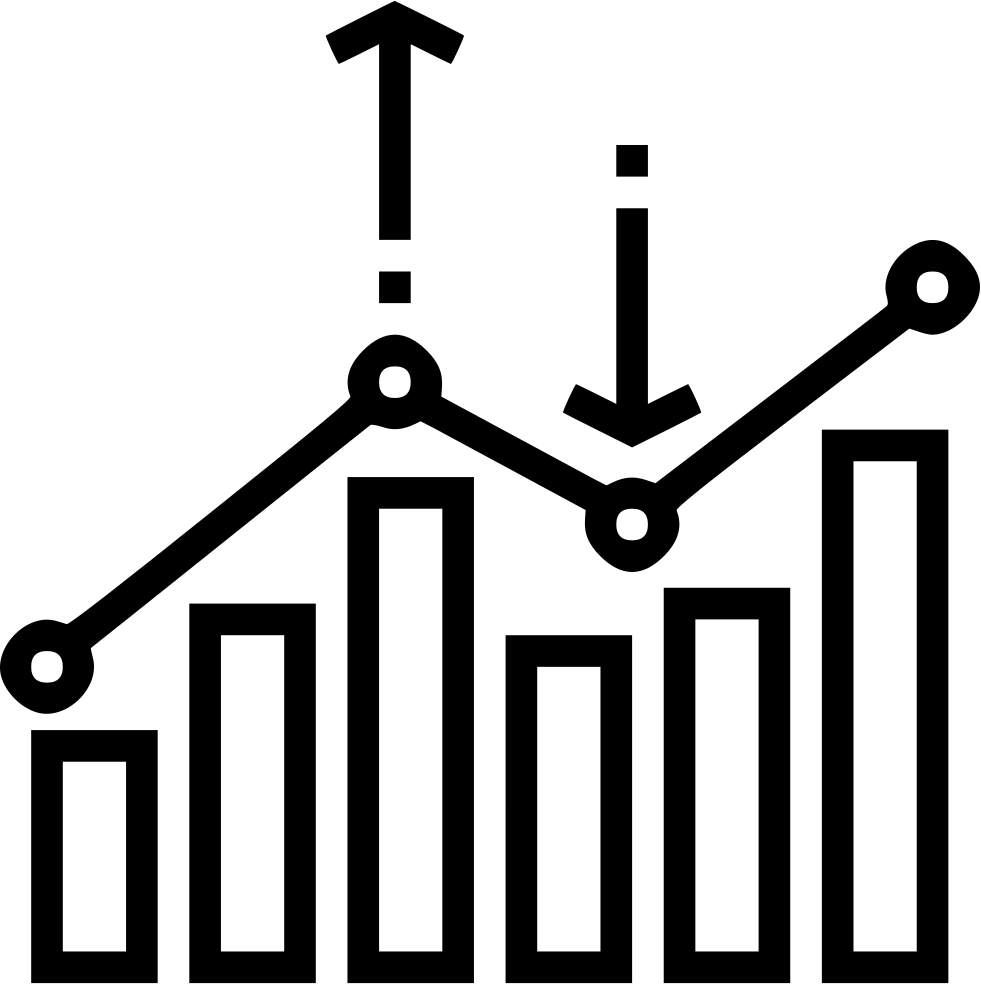 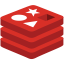 XL-SIEM
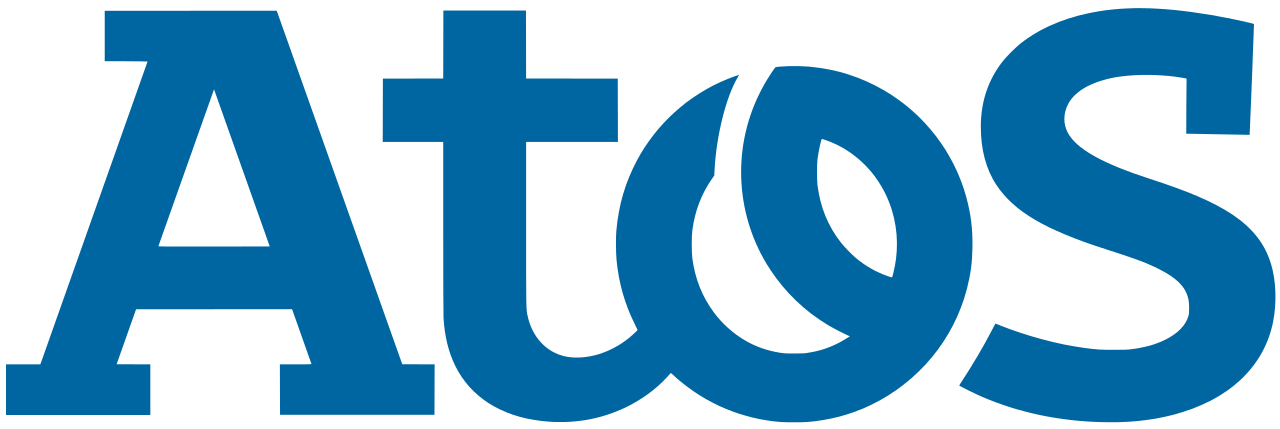 -- Virtual Network --
-- Application Server --
-- Private DNS --
-- Contatiner Registry --
[Speaker Notes: Application Server
API Management]
DB
adapter
DB
adapter
7
Policy 
Enforcement
Caching
Customer
2
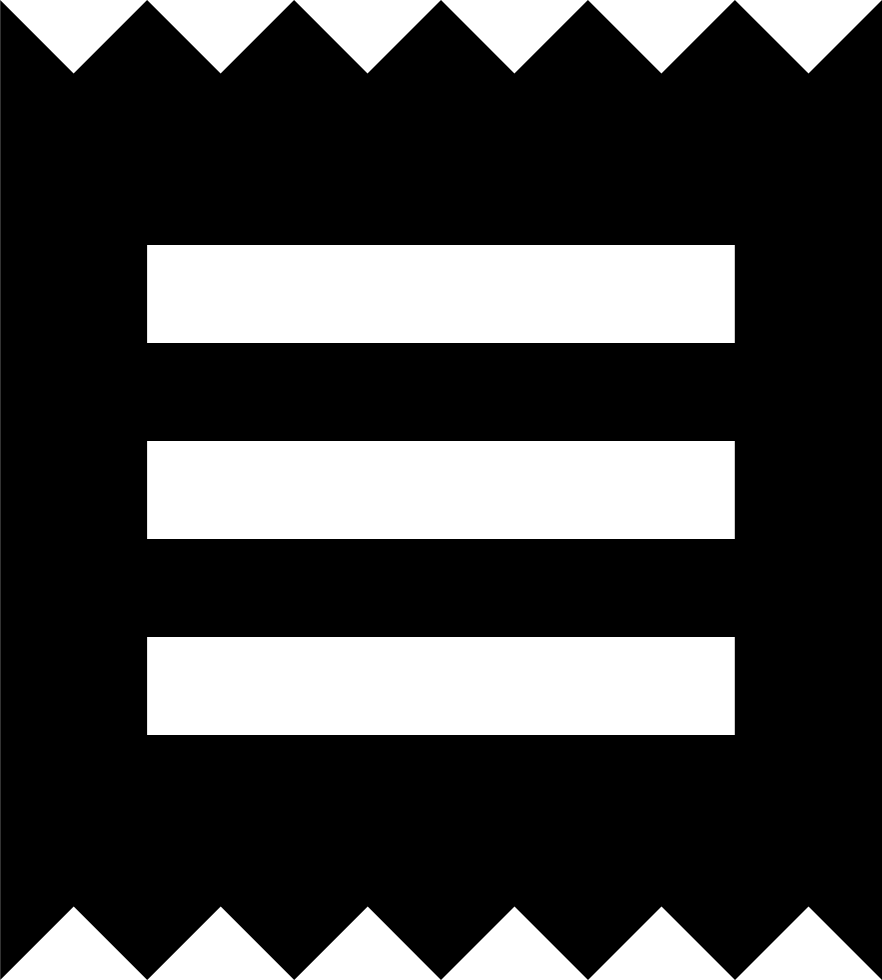 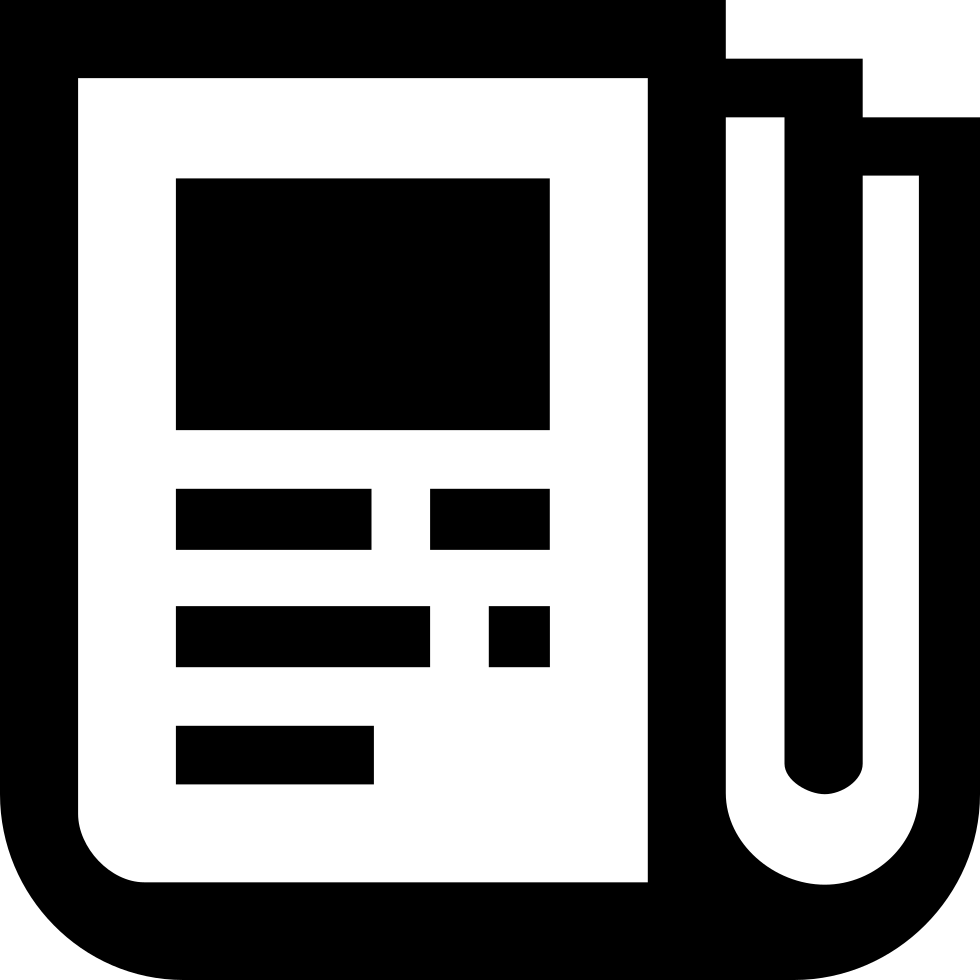 4
1
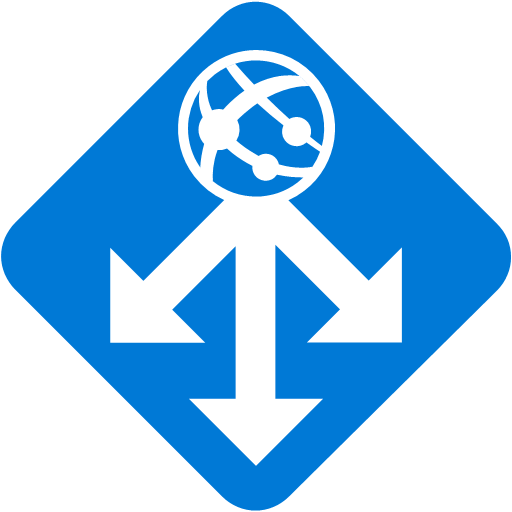 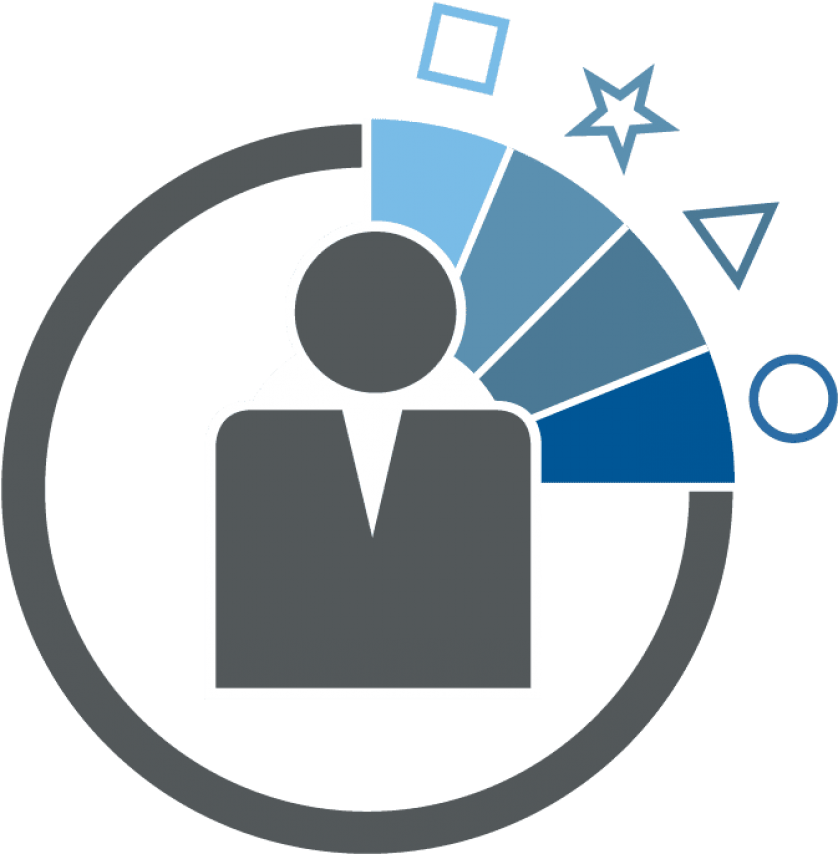 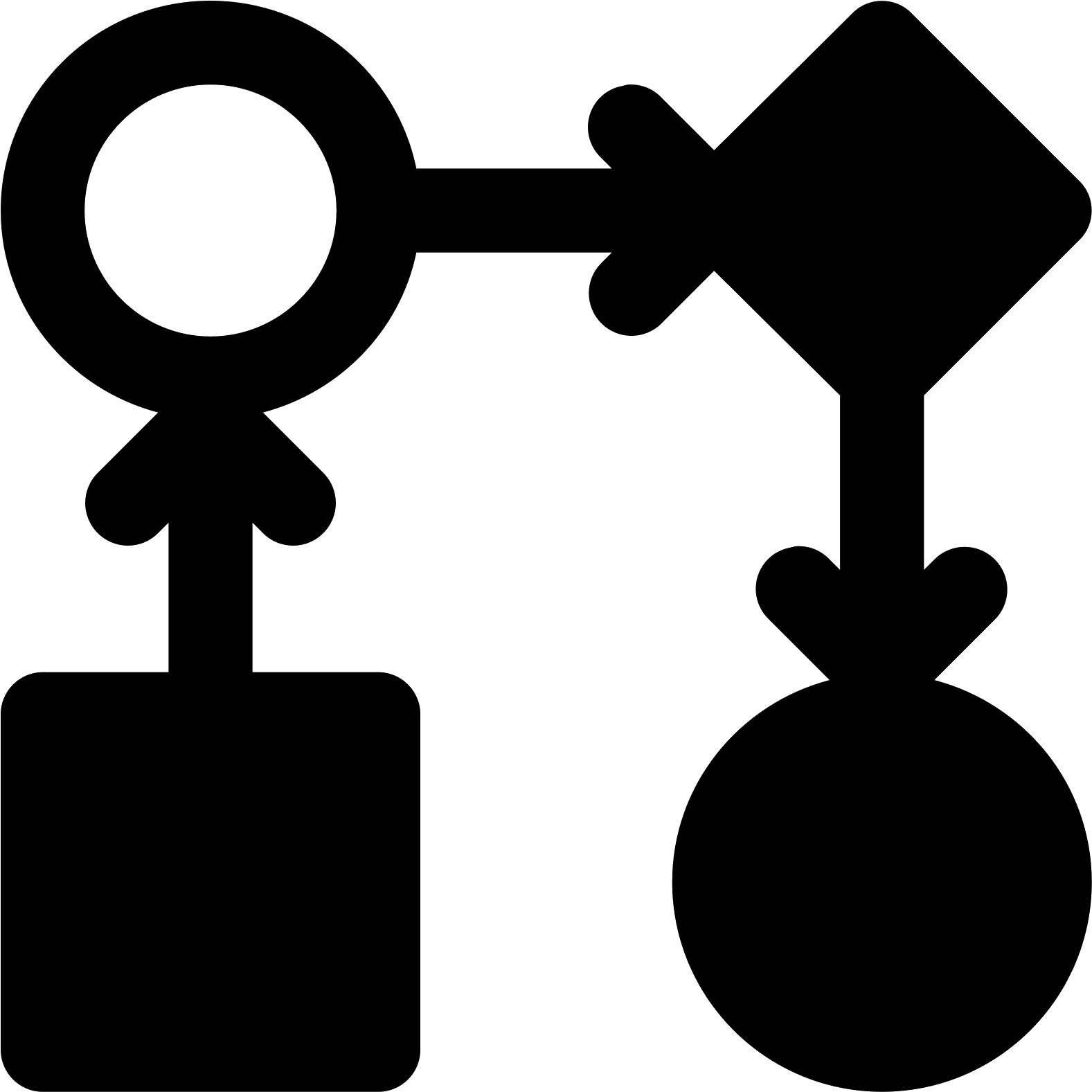 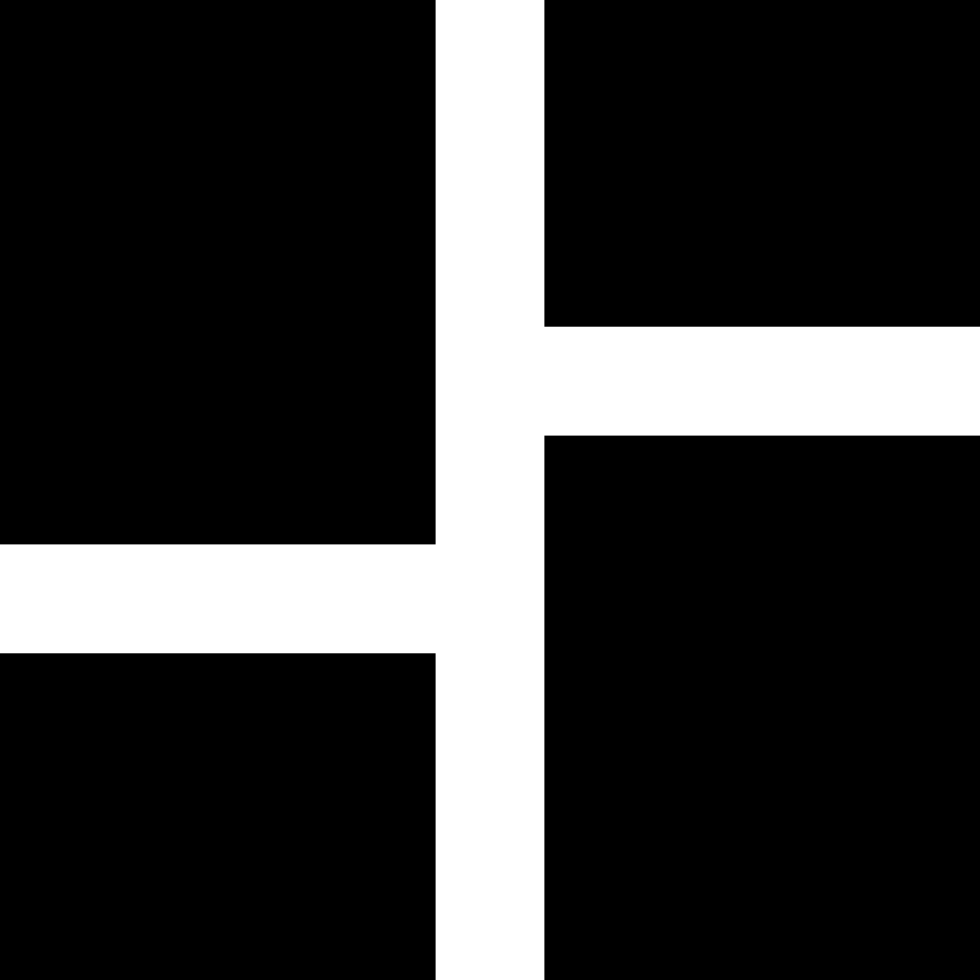 5
CyberSANE
Admin
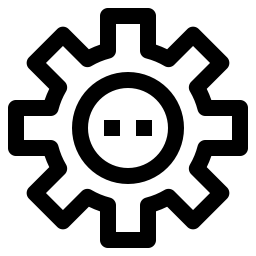 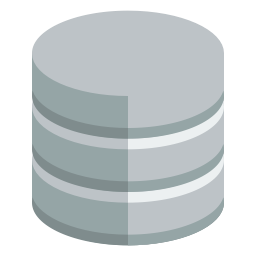 3
Identity
Mgmt
Main 
Dashboard
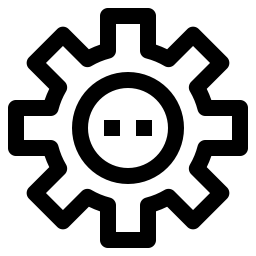 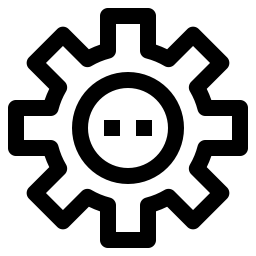 Orchestration
& API
Data 
Repository
Business
Services
Vendor / 
Supplier
6
8
Service
Registry
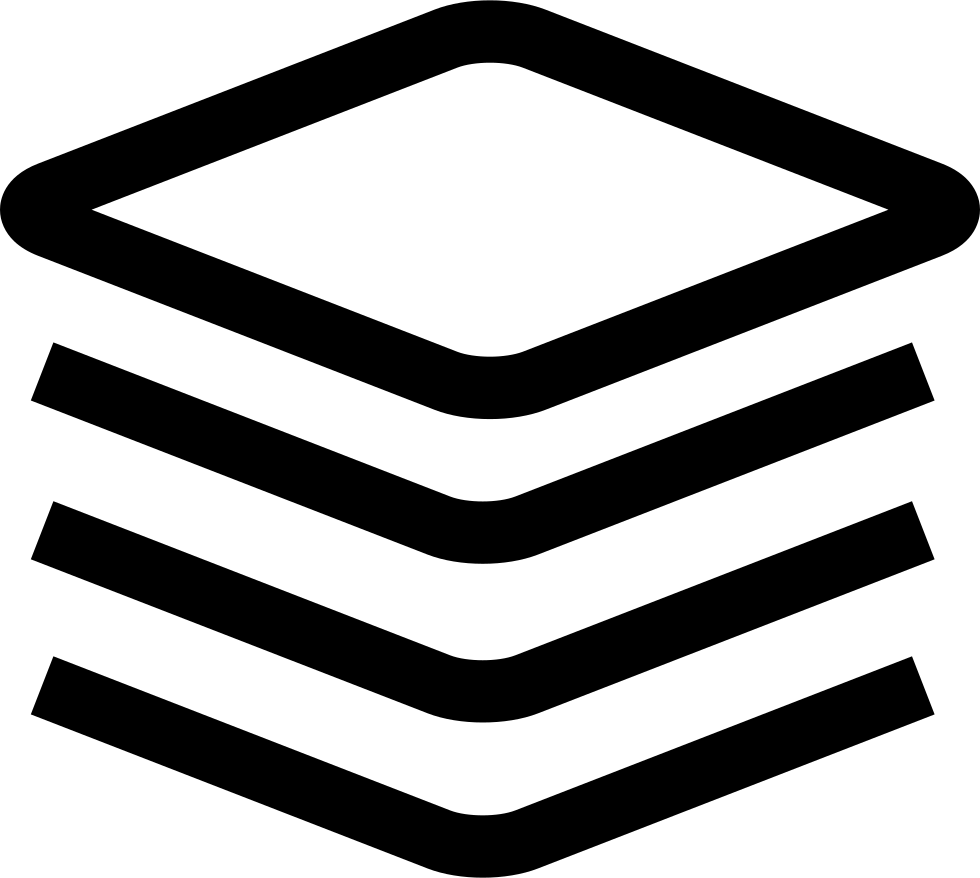 9
App 
Gateway
DB
adapter
DB
adapter
REST
API
REST
API
REST
API
REST
API
REST
API
REST
API
REST
API
Tool 1
1
4
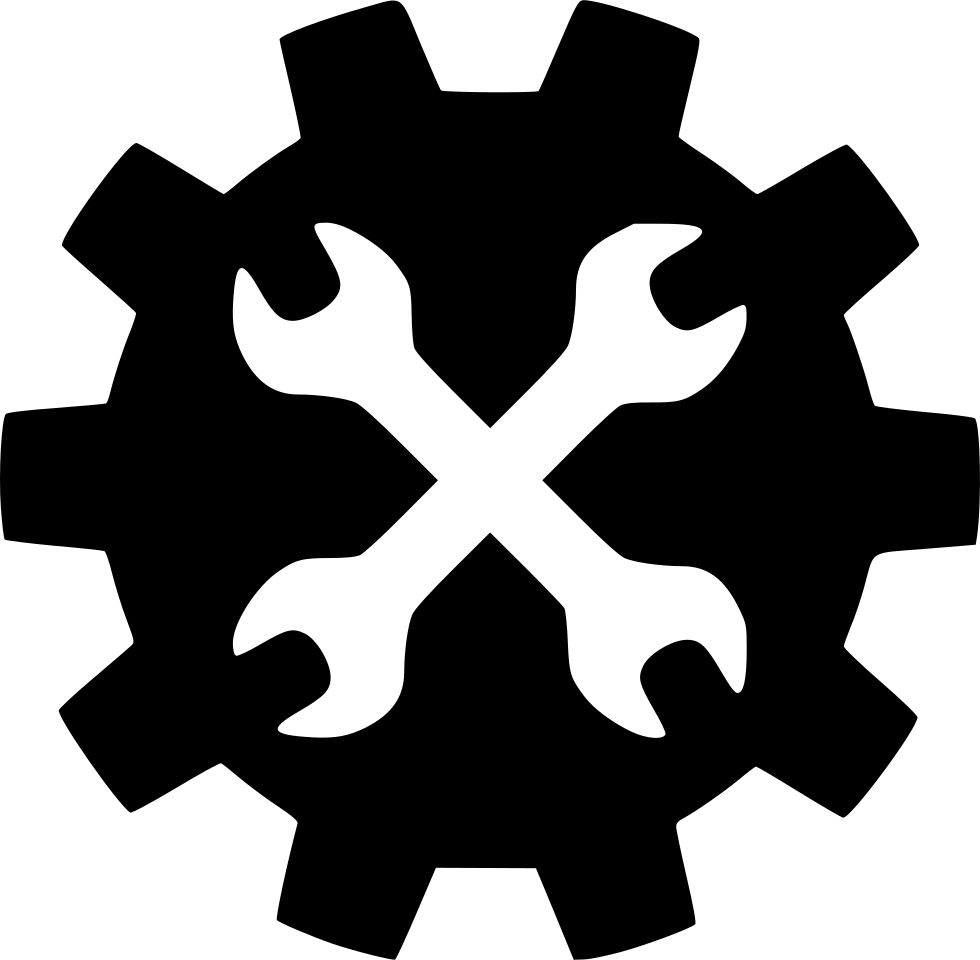 LiveNet
Adapter
2
Policy 
Enforcement
Caching
DarkNet
Adapter
Msg Brokering 
& Queuing
7
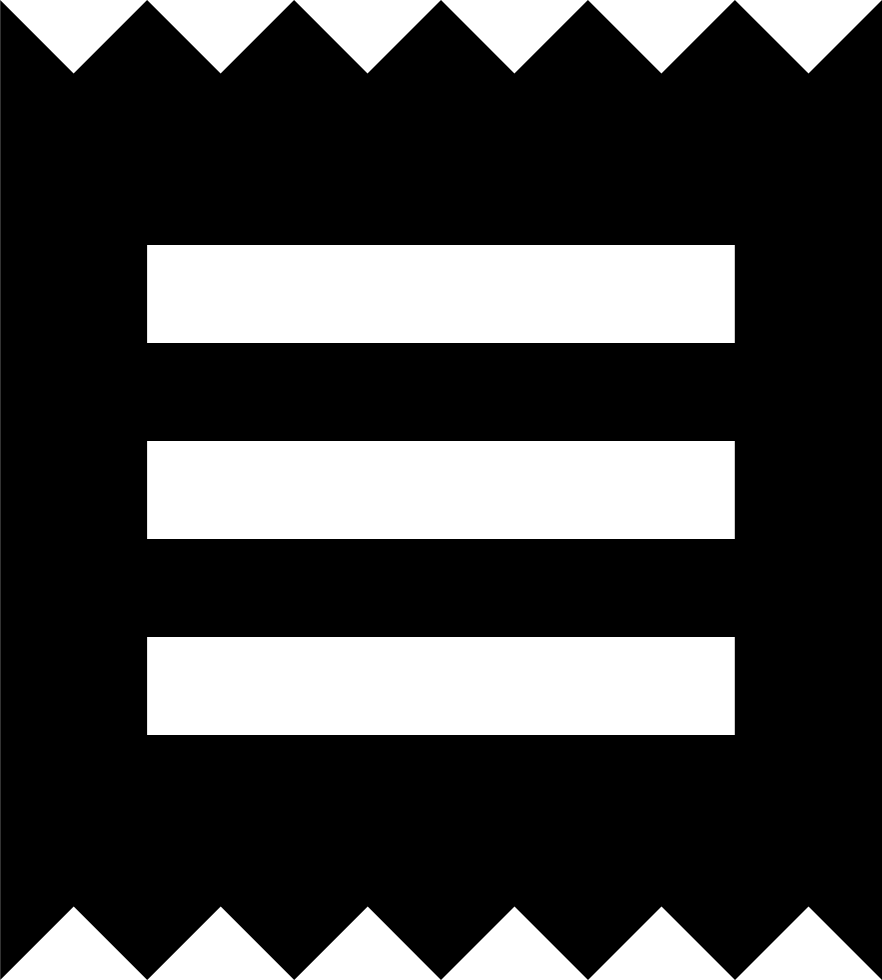 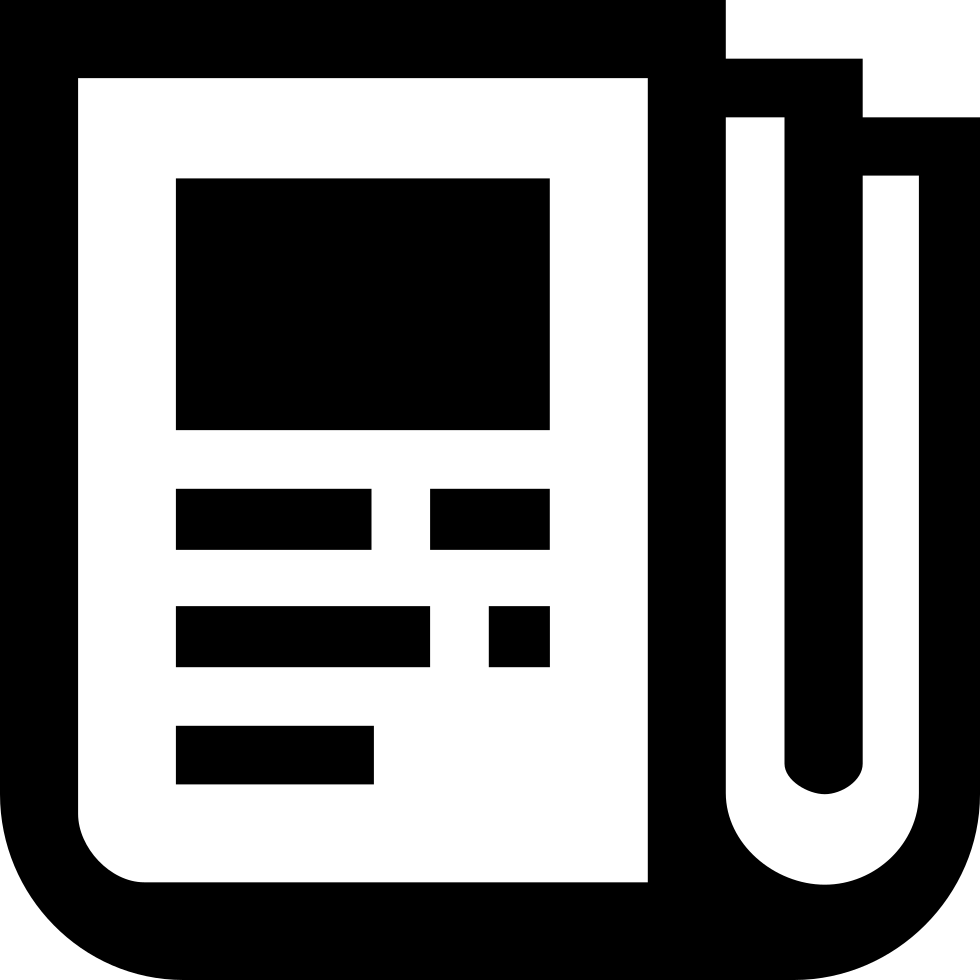 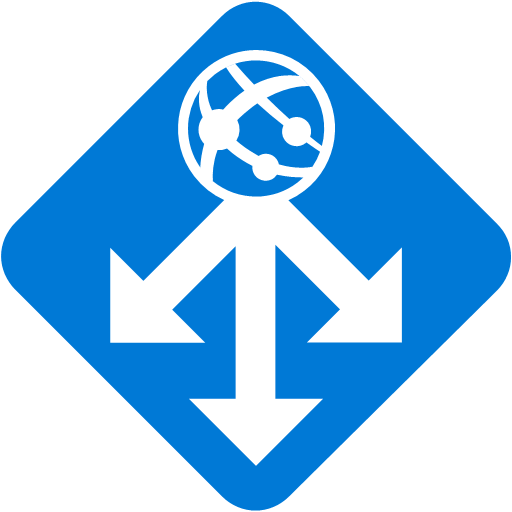 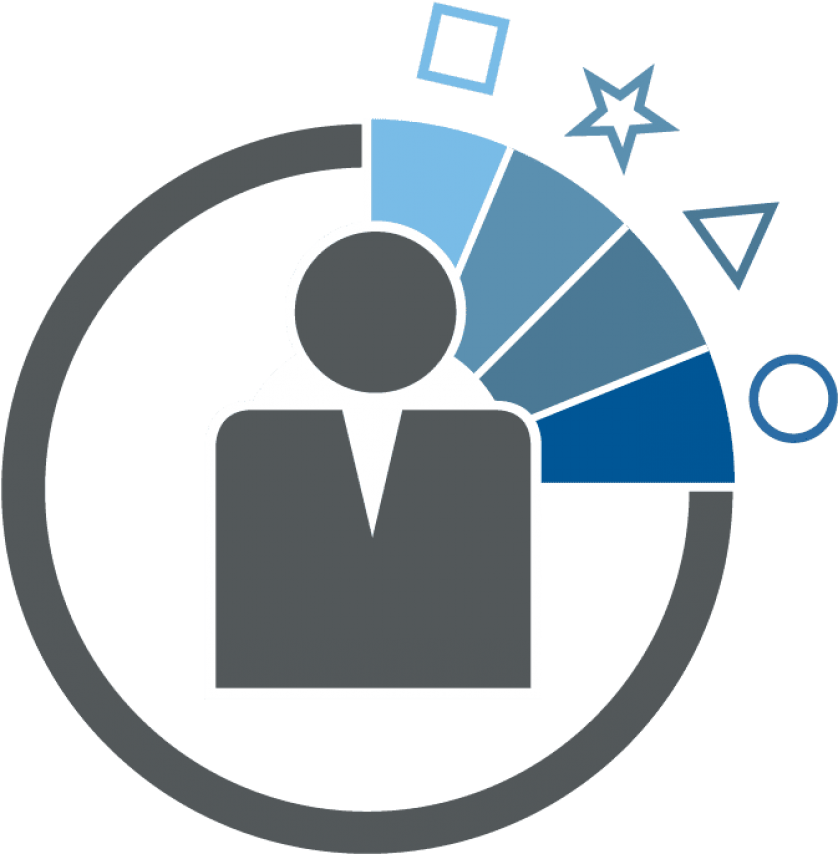 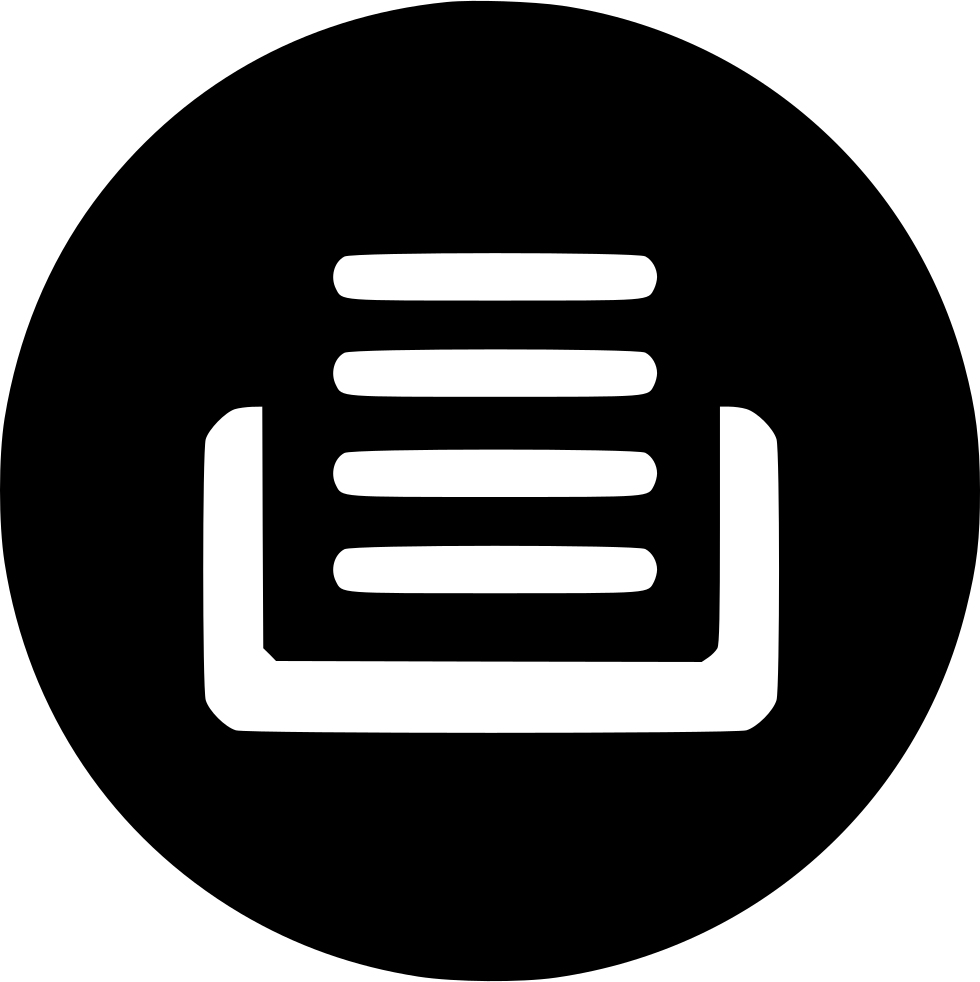 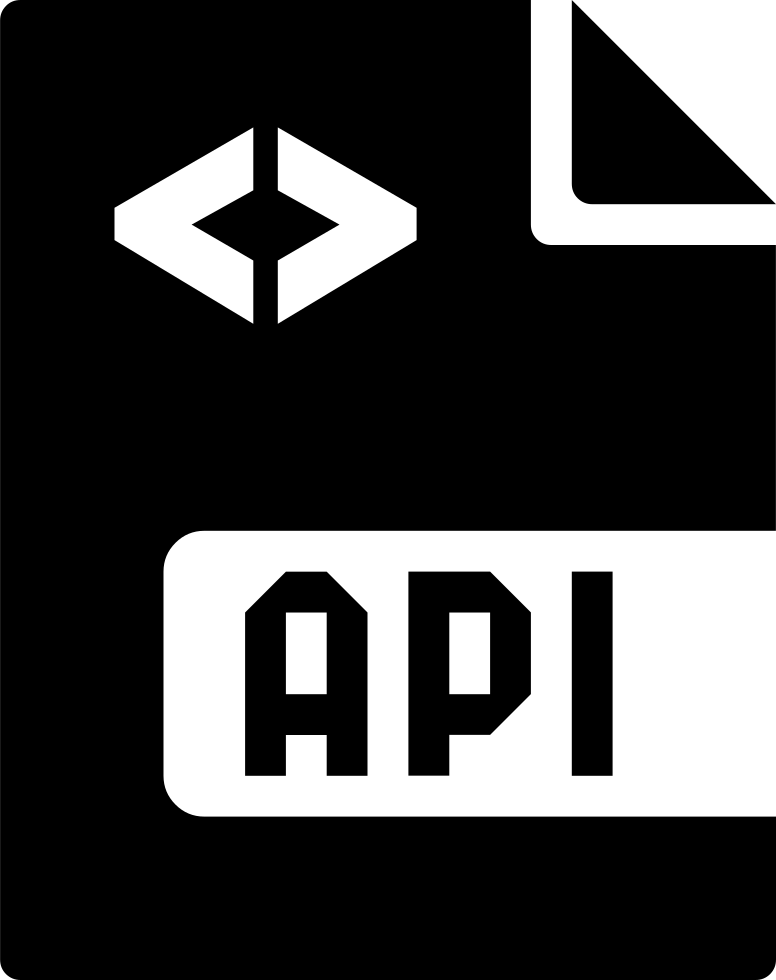 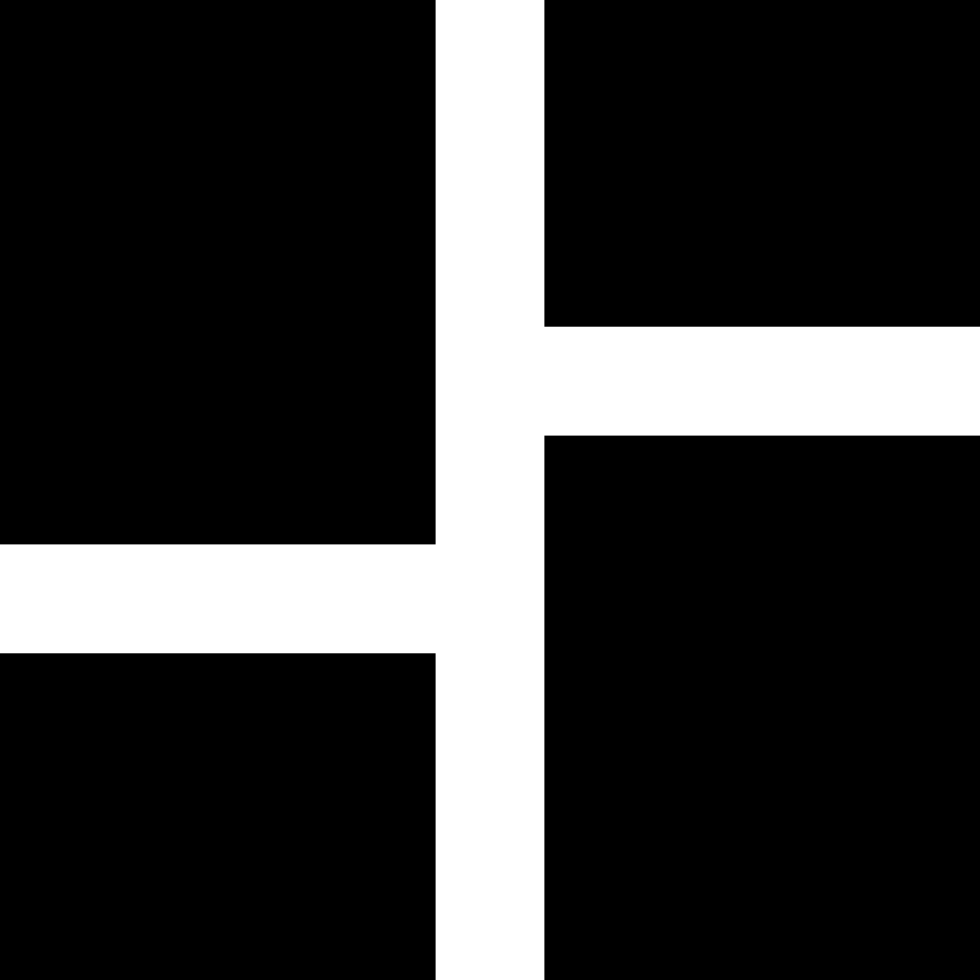 5
HybridNet
Adapter
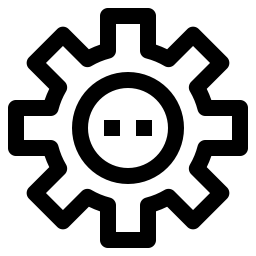 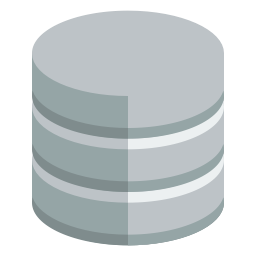 Identity
Mgmt
6
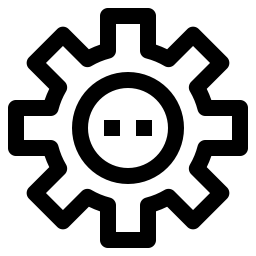 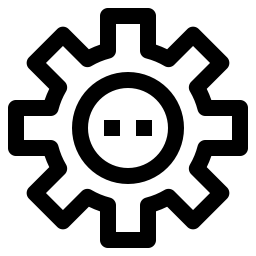 Main 
Dashboard
Orchestration
& API
Data 
Repository
CyberSANE
Business
Services
ShareNet
Adapter
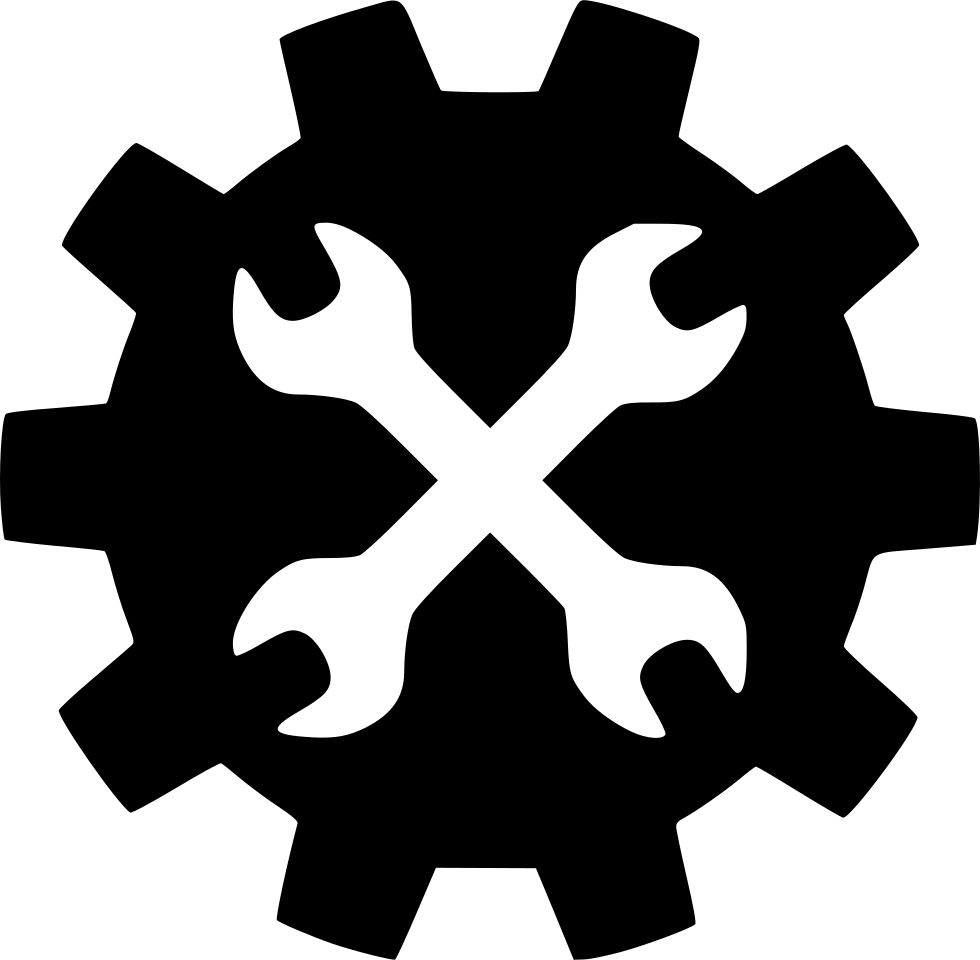 Service
Registry
8
Tool 2
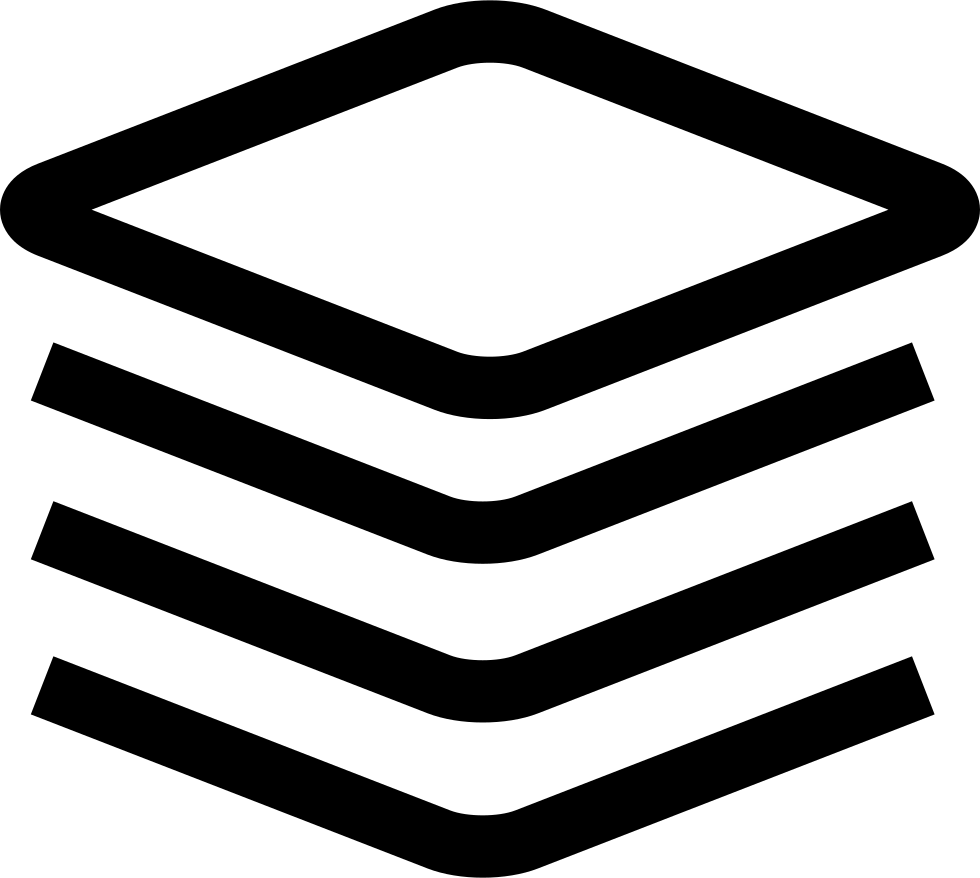 3
3
PrivacyNet
Adapter
9
CyberSANE
Adapter
App 
Gateway